10 главных профессий нового десятилетия
На Земле становится тесно. Количество ее жителей растет — их уже почти 7 млрд. Расы, нации и религии перемешиваются. Население стареет и потребляет все больше товаров. Люди активнее перемещаются по планете в поисках перспективных для самореализации мест. 

 Все изменения, которые произойдут с человечеством в ближайшие 10 лет, повлекут за собой создание как минимум новых рабочих мест. Как максимум — появление новых профессий и областей деятельности. Главный трудовой тренд неизменен — все меньше людей будут заняты на производстве, все больше будут оказывать другим людям услуги. 

 Что это значит для тех, кто выбирает, чем заниматься в жизни, или хочет поменять специальность? Какие профессии будут востребованы через 10 лет?
Специалист по труднодобываемым запасам нефти
В 1981 году в мире стали потреблять больше нефти, нежели находить новой, а это значит, что, в конце концов, придется заняться трудноизвлекаемой нефтью, например такой, которую добывают в канадской провинции Альберта из нефтеносных песков.  
Ничуть не меньше сложностей сулит и освоение запасов арктического шельфа
Урбанист, специалист по развитию территорий
Планировать, строить и обслуживать новые, быстро растущие мегаполисы должен будет класс специалистов, умеющих создавать комфортную городскую среду. 
Будет расти спрос  на специалистов по комплексному развитию территорий (транспорт, социальная сфера, привлечение инвестиций и т. п.), особенно в городских поселениях.
Эксперт в сфере альтернативной энергетики
В ближайшее время специалисты по альтернативной энергетике будут весьма востребованы — госкорпорация эту отрасль активно развивает.   
Это производство солнечных батарей, производство кремния, главным потребителем которого является солнечная энергетика, выпуск термоэлементов и другие проекты. 
В2010 г. госкорпорация начала три программы высшего образования для специалистов.  
Будут востребованы выпускники инженерных специальностей вузов с междисциплинарной образовательной базой. Спрос на таких специалистов будет расти и на Западе, тенденция очевидна.
Журналист-агрегатор
В будущем журналистика, основанная на компиляции уже существующей информации, станет главным конкурентом традиционных медиа. Искусный компилятор, составляющий выжимки из оригинальных текстов, сталкивающий лбами разные позиции, подстрекатель к неожиданным дискуссиям — еще одна перспективная профессия.
Селекционер, специалист по генной инженерии растений
Новые сорта растений, в том числе созданные путем генной инженерии, и современные методы ведения сельского хозяйства — едва ли не единственный способ спасти население беднейших стран от голода. Чем больше продуктивность новых культур, тем меньше голодающих. 

Агрономы, селекционеры, генетики, выводящие новые сорта сельскохозяйственных растений, скорее всего, будут очень востребованы в будущем десятилетии.
Специалист по ведению бизнеса в странах Африки
По прогнозам Геологического института США, к 2015 году производство золота в странах Африки вырастет на треть, железной руды и урана — в 2,5 раза.
Получить контракты на добычу ресурсов смогут лишь компании, которые найдут общий язык с местными элитами.
 А для этого им понадобятся эксперты и посредники. Те, кто способен консультировать и вести дела в Африке, будут неплохо зарабатывать.
«Поскольку будет увеличиваться доля очень старых людей, в возрасте от 80 лет, которым тяжело за собой ухаживать, вырастет спрос на их обслуживание», — говорит Анатолий Вишневский, директор Института демографии Высшей школы экономики. Изменится вся система здравоохранения: старики и молодежь страдают разными болезнями. А каждодневный уход потребует гораздо большего количества работников. 

По данным датских ученых, всего 30-40% глубоких стариков могут жить без посторонней помощи. Остальным нужен присмотр. Представьте, сколько понадобится людей, чтобы обслуживать будущих Мафусаилов?
Сиделка, геронтолог
Для борьбы с террористами и мятежниками, окопавшимися в глухих районах планеты, нужны «солдаты будущего». Это профессиональные бойцы, участвующие в экспедиционных кампаниях, — специально обученные, готовые к нестандартным задачам.    
В отличие от массовых войн прошлого вооруженные столкновения будут требовать от солдат совсем других компетенций: отличного знания местных условий, психологии местных жителей, умения обходиться без тяжелого вооружения».
Универсальный солдат
Грядущие конфликты с представителями традиционных религий неизбежны. Понадобятся независимые посредники, способные вести диалог между конфессиями.
Возможно, речь идет о новом типе социального работника, сочетающего в себе качества дипломата, бизнес-переговорщика и психолога. 
 Видимо, нанимать таких специалистов будут как государственные структуры, так и крупные частные компании, дабы избежать конфликтов между своими сотрудниками, работающими в разных странах.
Эксперт по национальным и религиозным конфликтам
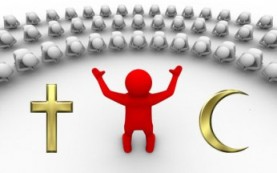 Какие профессии будут востребованы на рынке труда в 2015 г.
Технические специалисты
 Инженеры и главные инженеры, технологи и главные технологи. Это касается как легкой, так и тяжелой промышленности — везде, где большое значение имеют международные стандарты качества.
 Автотехники. Сюда входят специалисты, работающие с автотранспортом на всем его «жизненном пути» — от проектирования и выпуска до утилизации.
Перевозчики. Причем как специалисты по созданию автомобильного, водного и других видов транспорта, так и профессионалы в области логистики, товарно-транспортных операций.
Специалисты в области нано- и биотехнологий. Нанотехнологии найдут свое применение в медицине, пищевой промышленности, космосе и машиностроении. Биотехнологии внедрятся в биофармацевтику и молекулярную медицину.
Какие профессии будут востребованы на рынке труда в 2015 г.
Специалисты в области интернет-технологий через пять лет также останутся востребованными. Программисты нужны всем и всегда, причем зарплата хотя и зависит от возраста и опыта, но не принципиально: могут взять на довольно высокую позицию и 19-летнего студента.
 Схемотехники, специалисты по техническому надзору, инженеры-электрики, наладчики, токари и фрезеровщики, механики, работающие со станками, слесари по ремонту технологического оборудования могут также не задумываться о мизерных зарплатах постсоветского периода.
 Массовая установка систем кондиционирования, вентиляции воздуха, отопления и водоснабжения, особенно автоматизированных, предполагает востребованность специалистов по производству и монтажу инженерных коммуникаций. Взять могут даже со студенческой скамьи.
Одним из «горячих» будет рынок недвижимости. На него активно входят новые игроки, в том числе и западные, поэтому спрос на квалифицированные кадры значительно вырастет. Причем и на тех, кто строит, и на тех, кто продает недвижимость.
Востребованными окажутся специалисты лесного хозяйства и бумажного производства, специалисты по мониторингу и управлению окружающей                                                   средой.
Самые востребованные профессии на рынке труда России сегодня
-Менеджеры по продажам и юристы, продавцы и брокеры 
 -специалисты по девелоперским проектам
-специалисты в области высоких технологий 
-финансисты, менеджеры по продажам, технический и инженерный персонал, специалисты IT-сферы. 
-Директора по маркетингу и продажам, бухгалтеры и специалисты по сбыту, торговые представители и страховые агенты
Спрос на рынке труда через 5-10 лет
Разработчики компьютерного аппаратного обеспечения и IT-специалисты. 
Не хватает инженеров, специалистов среднего звена.
Рабочие профессии.
Креативные маркетологи в период острой конкуренции и перенасыщения рынка тоже будут всегда востребованы.  
Специалисты в области нано– и биотехнологий.  
Экологи.  . 
 Все специальности, связанные с услугами и сервисом.  На эти профессии спрос будет расти неуклонно. 
Медики. Спрос будет расти на специалистов узкой направленности. Продление жизни и омоложение.
Рейтинг запросов работодателей данные  портала Superjob.ru в течение января месяца, что отражает спрос рынка труда на определенные категории специалистов.
Распределение вакансий для топ-персонала по сферам деятельности